B.COM 1
Unit 3
BY JAHANAVI DEO
DEPARTMENT OF COMMERCE
M.L ARYA COLLEGE,KASBA
Law of demand
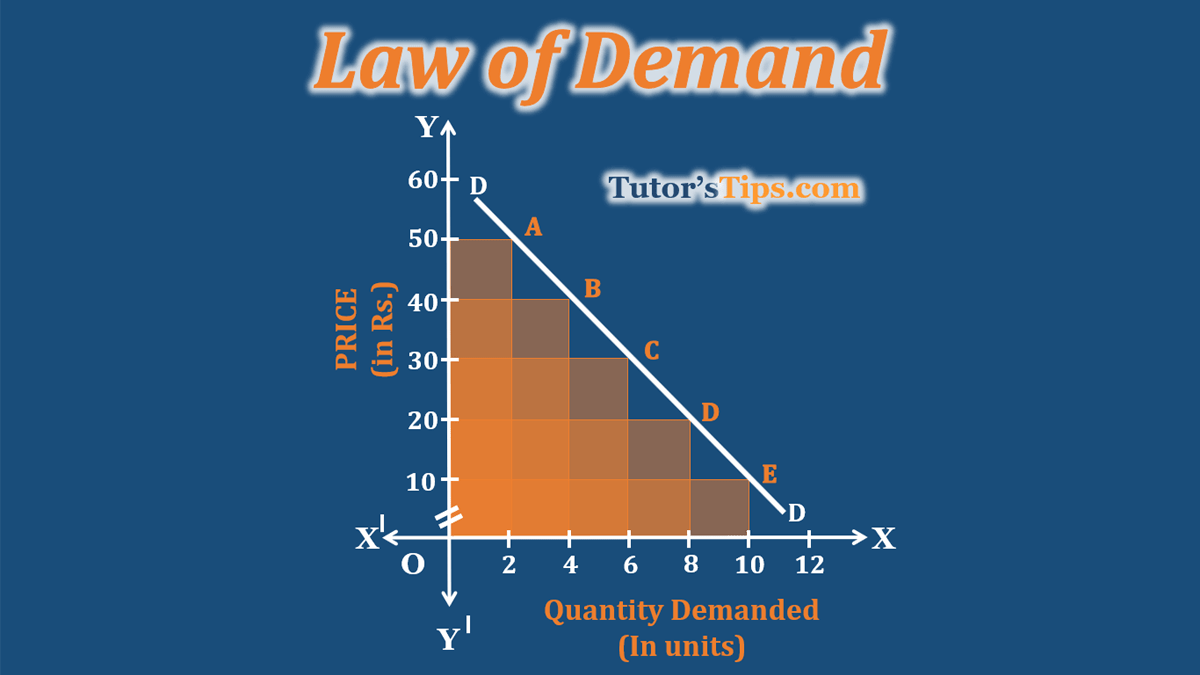 If other things being constant, the higher the price of the commodity the smaller is the quantity demanded and lower the price, larger the quantity demanded.

There is inverse relationship between price and commodity.
Assumptions of law of demand
No change in consumer’s income
No change in consumer’s preference
No change in fashion
No change in the price of related goods
No expectation of future price changes or shortages
No change in government policy etc.
Exceptions  to the law of demand.